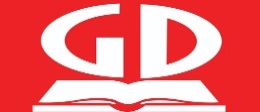 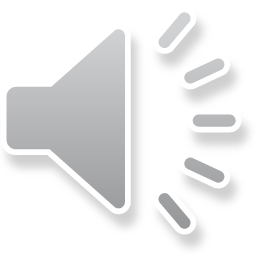 Chú ý bản quyền của tác giả, cấm chia sẻ dưới mọi hình thức
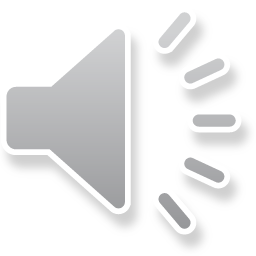 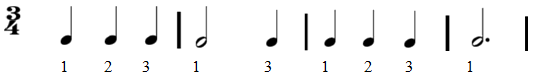 Bật file vỗ tay mẫu hd đếm số và vỗ tay theo tiết tấu vỗ mạnh vào số 1, vỗ nhẹ bào số 2, 3.
KHỞI ĐỘNG
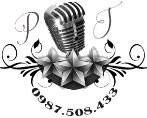 Lớp hát lại bài Dàn nhạc trong vườn?
Giới thiệu bài mới
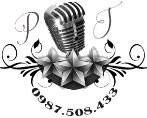 ÂM NHẠC LỚP 2
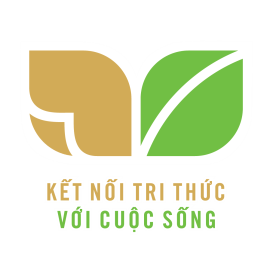 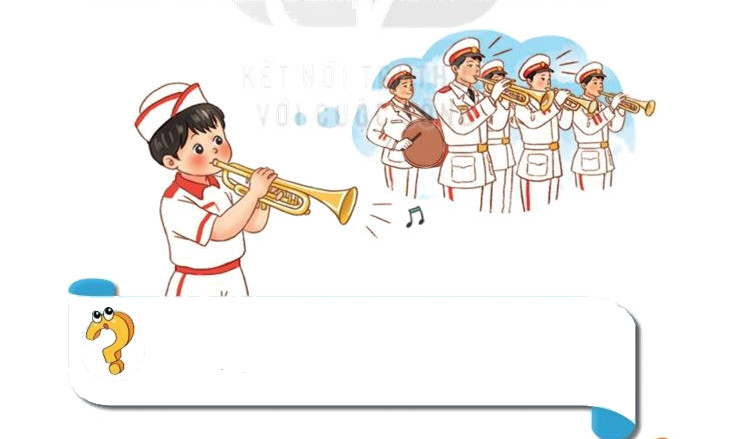 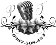 TIẾT 2
ÔN TẬP BÀI HÁT: DÀN NHẠC TRONG VƯỜN
THƯỞNG THỨC ÂM NHẠC: ƯỚC MƠ CỦA BẠN ĐÔ
1.ÔN TẬP BÀI HÁT: DÀN NHẠC TRONG VƯỜN
HS ôn lại bài hát 1 – 2 lần. HS thực hiện theo các hình thức:
+ Hát tập thể.	
+ Hát nối tiếp	
+ Hát đối đáp nam nữ
THỰC HÀNH-LUYỆN TẬP
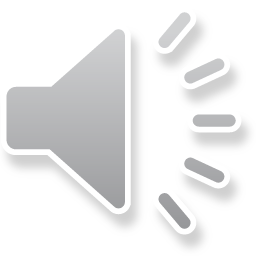 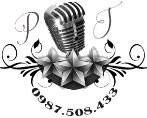 GV làm mẫu hướng dẫn hát kết hợp vận động vận động phụ họa
Vận động phụ họa
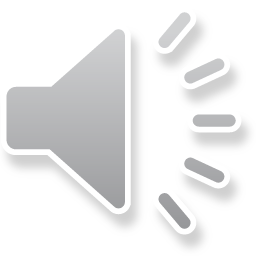 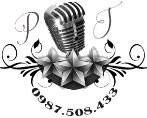 HS ôn Hát kết hợp gõ đệm theo phách
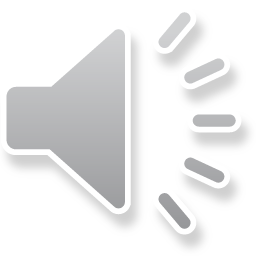 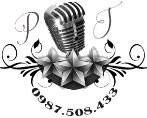 2.Thường thức âm nhạc Ước mơ của bạn Đô
KHÁM PHÁ
-GV Tạo các loại âm thanh đã chuẩn bị như: giấy, ly, muỗng, bàn học.
+GV đặt câu hỏi: 
Câu 1: Âm thanh phát ra từ đâu?
Câu 2: Ở nhà em hay nghe thấy những âm thanh gì
 Câu 3: Vào tiết chào cờ em nghe thấy tiếng gì.


-Giới thiệu vào câu chuyện
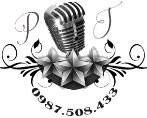 Giới thiệu, trình chiếu nhạc cụ Kèn đồng: Là nhạc cụ nằm trong bộ hơi, âm thanhcủa kèn đồng trầm hùng, vang xa
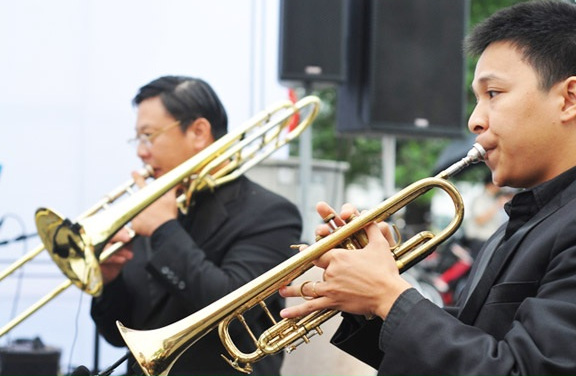 Tranh 1
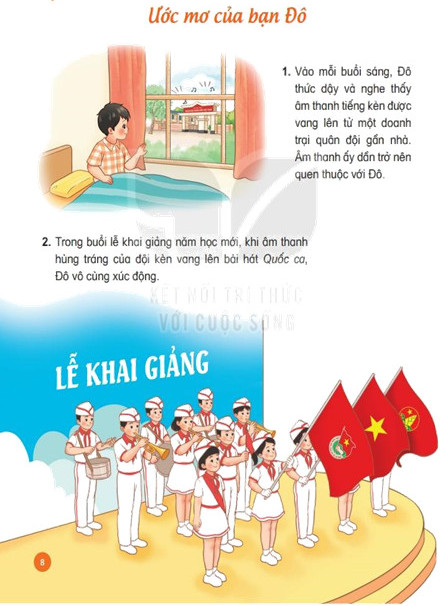 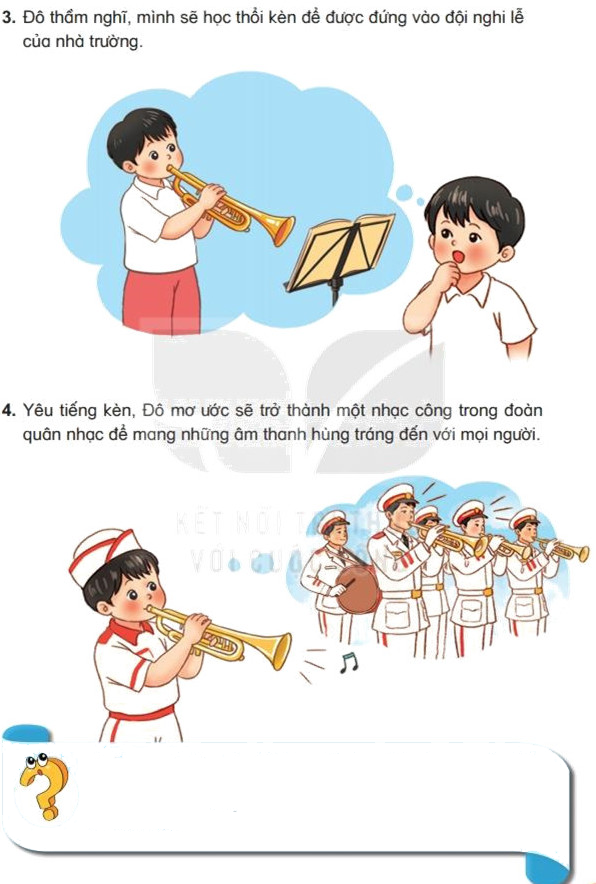 Tranh 3
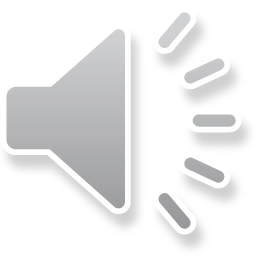 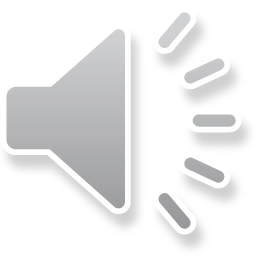 Tranh 2
Tranh 4
Bật file kể mẫu hoặc gv kể câu chuyện
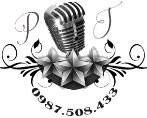 + GV cùng trao đổi nội dung câu chuyện

- Hỏi câu 1: nhân vật bạn đó tên gì?, Đô nghe thấy âm thanh gì vào buổi sáng, ở đâu

- Hỏi câu 2: Đô đã có cảm xúc gì khi nghe lại âm thanh tiếng kèn đó trong lễ khai giảng

- Hỏi câu 3: Sau khi nghe tiếng kèn song Đô thầm nghĩ gì
  
- Hỏi câu 4: Và ước mơ của Đô là gì
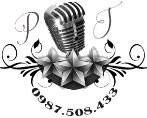 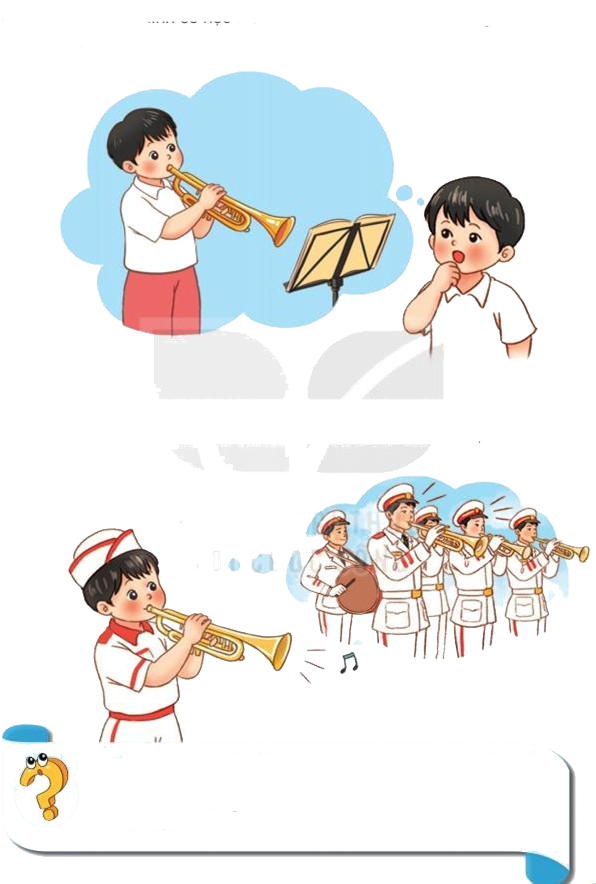 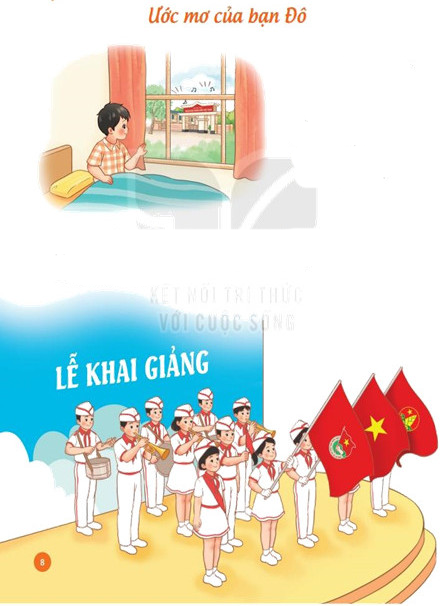 Tranh 3
Tranh 1
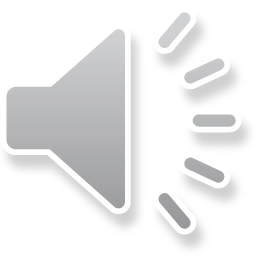 Tranh 2
Tranh 4
4 HS lần lượt nhìn tranh và kể lại câu chuyện.
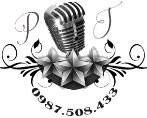 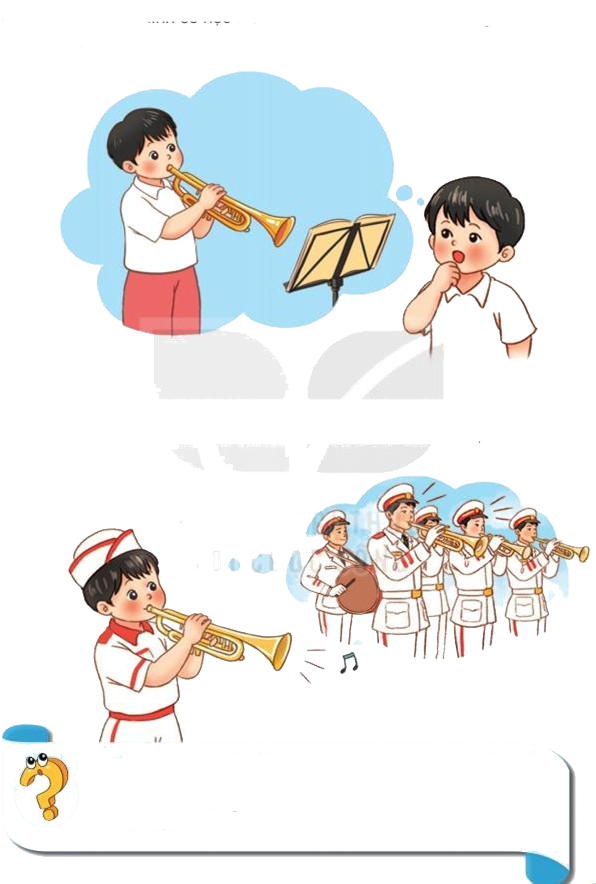 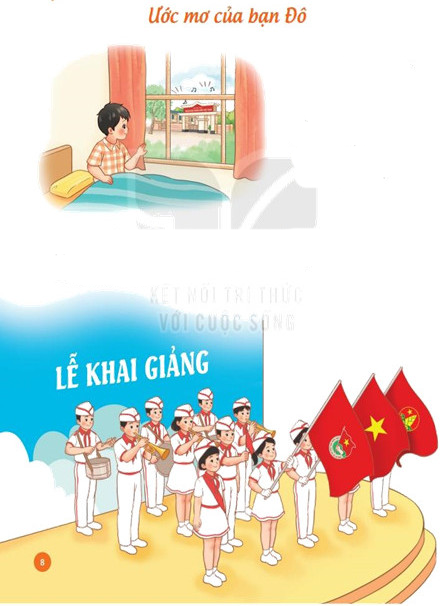 -GV kể lại câu chuyện lần 2.
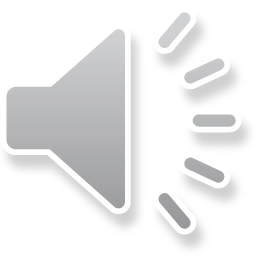 +Hỏi Trong câu chuyện ước mơ của bạn Đô nhạc cụ nào đã được nhắc đến. Chốt câu chuyện
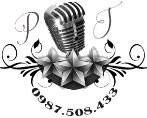 VẬN DỤNG SÁNG TẠO
GV đọc mẫu tiết tấu bằng số là1 2 1 2-1-1-1-1-1-nghỉ trước sau đó HD HS nghép lời:
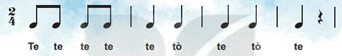 Chia lớp 5 nhóm chơi trò chơi: các nhóm sẽ đọc nối tiếp nhau câu “Te te te te te-tò-te-tò-te” mỗi nhòm đọc 1 lần
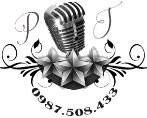 -GV bắt nhịp cả lớp đọc lời vào nhạc đệm với cấu trúc đọc 2 lượt mỗi lượt 5 lần. Lượt 2 đọc nhanh dần
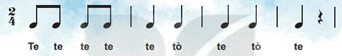 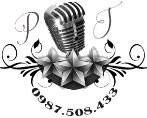 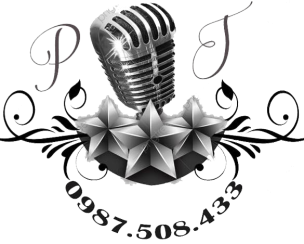 Giáo dục-củng cố-dặn dò
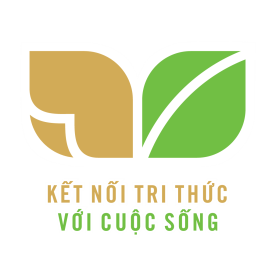 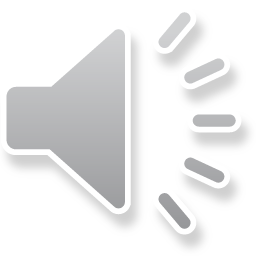